ĐI CẮT LÚA (Dân ca H’rê)
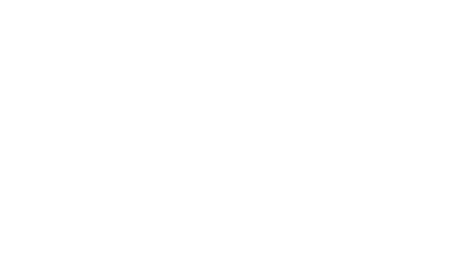 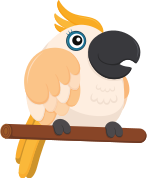 Sưu tầm: Lê Toàn Hùng
Đặt lời mới: Lê Minh Châu
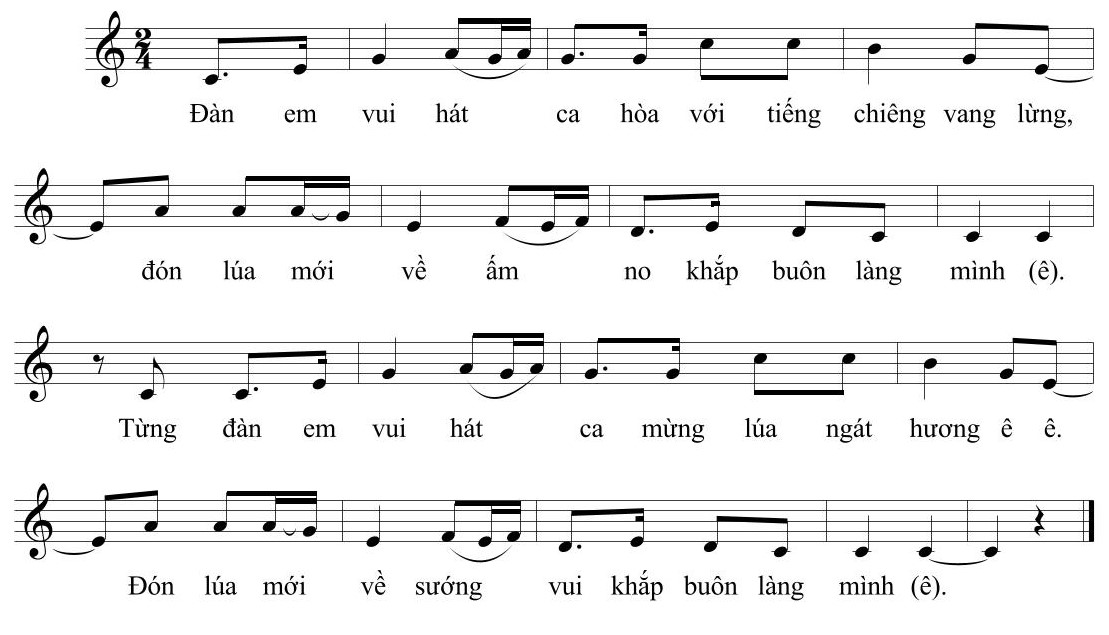 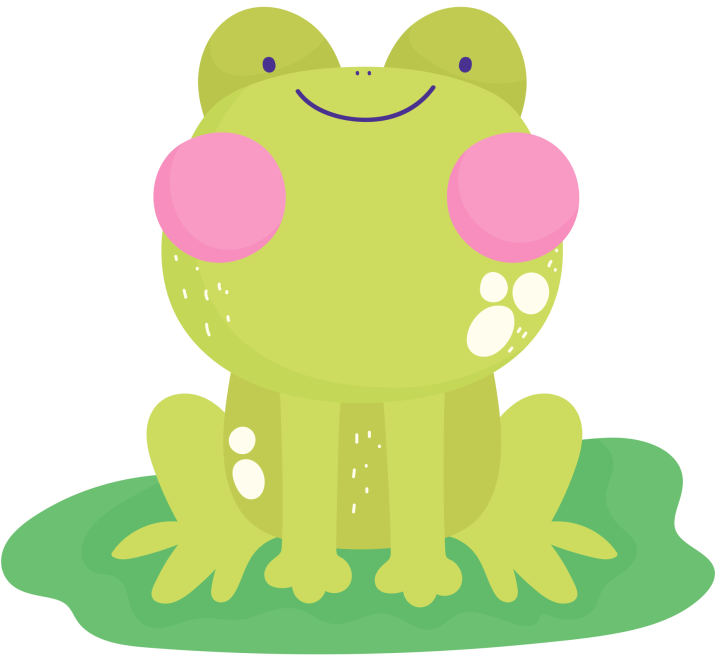 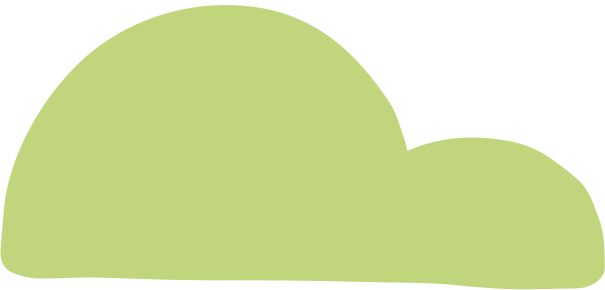 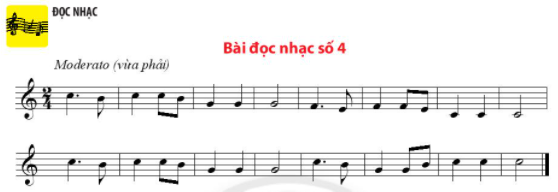 CUNG VÀ NỬA CUNG
Cung và nửa cung là đơn vị dùng để chỉ khoảng cách về độ cao giữa 2 âm thanh đi liền bậc. Một cung bằng 2 nửa cung. 
         Chúng ta có bảy nốt Đô Rê Mi Fa Sol La Si, khoảng cách giữa tất cả các nốt đều là 1 cung ngoại trừ 2 cặp nốt là Mi-Fa và Si-Do chỉ cách nhau nửa cung, đây là cái mà bạn cần nhớ.
        Ký hiệu:
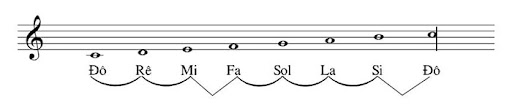 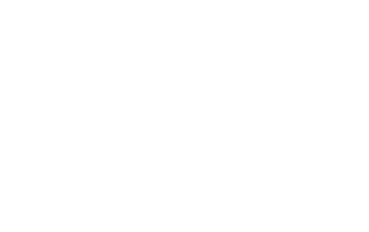 ĐI CẮT LÚA
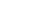 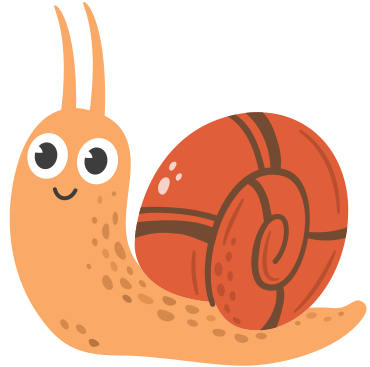 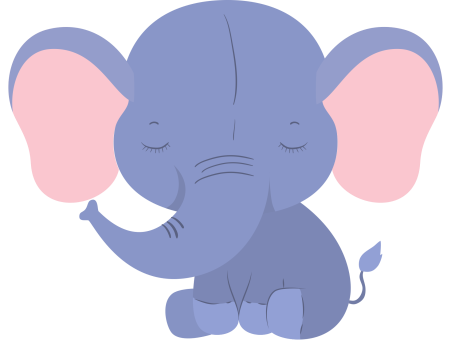 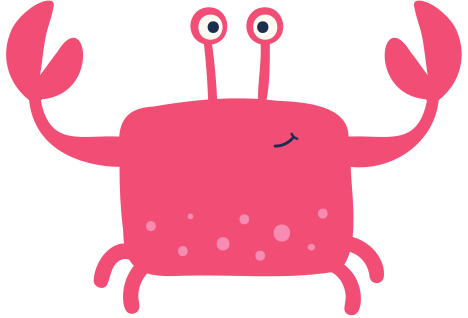 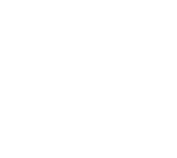 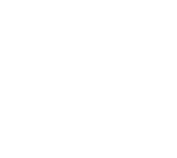 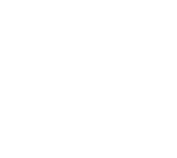 Bài hát nói lên niềm vui của buôn làng khi đi cắt lúa và sự phấn khởi mừng mùa màng bội thu
Là bài dân ca của dân tộc H’rê đã trở nên quen thuộc với nhân dân ta
Bài hát có giai điệu vui tươi, lạc quan, trong sáng
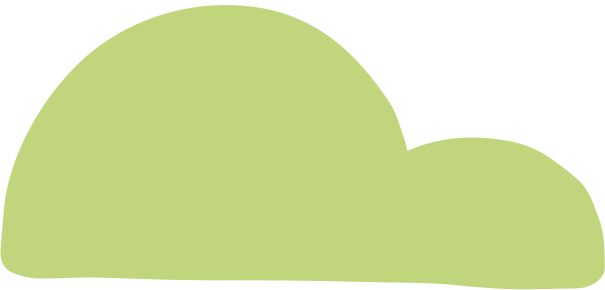 Đi cắt lúa
(dân ca H’rê)
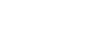 Ruộng gần nương xa (ố êu)Đồng lúa ngát hương (ố êu)Nhanh tay gặt về (ô êu)
Lếu lêu lều lều ềRuộng gần nương xa (ố ê)Đồng lúa ngát hương (ố êu)Nhanh tay gặt về (ô êu)
Lếu lêu lều lều ềÊ…..
Lều lều lêu lêu lếu lếu lêuLều lều lêu lêu lếu lếu lêuCắt lúa dưới chân ruộng (ố êu)Dưới chân ruộng gần ềRuộng gần chân núi (ố êu)Đồng lúa ngát hương (ố êu)Nhanh tay gặt về (ô êu) 
Lếu lêu lều lều ề
Lều lều lêu lêu lếu lếu lêuLều lều lêu lêu lếu lếu lêuAnh ơi lúa chín đỏ (ô êu)Báo tin được mùa  ềRuộng gần chân núi (ố êu)Bài ca sớm hôm (ô ều)Anh ơi lúa chín ngọt (ô ều)
Lếu lêu lều lều ề
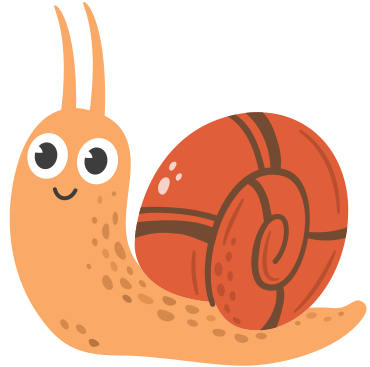 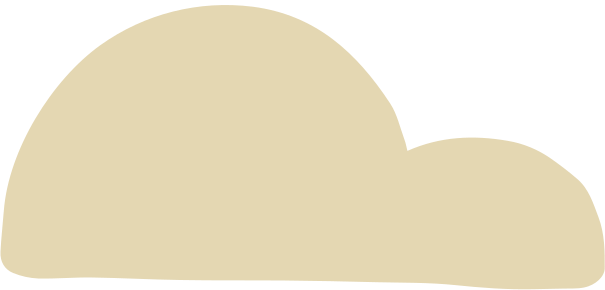 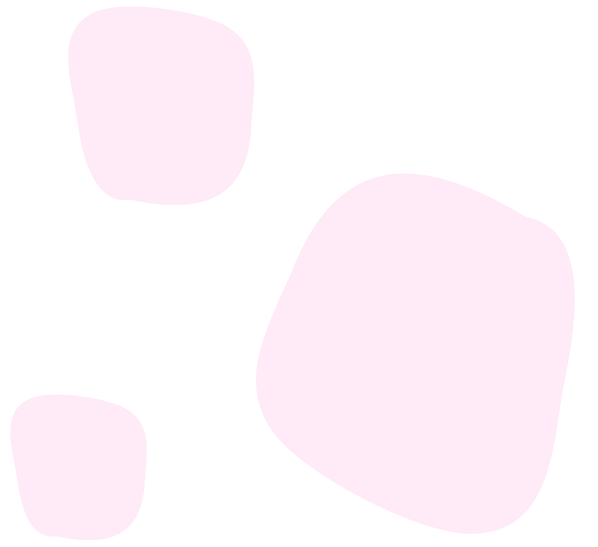 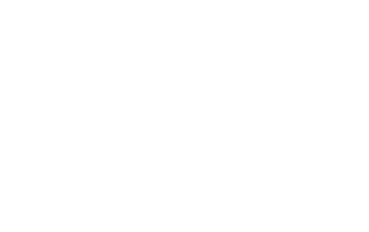 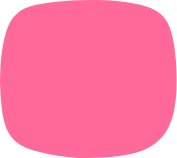 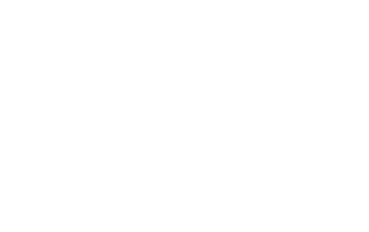 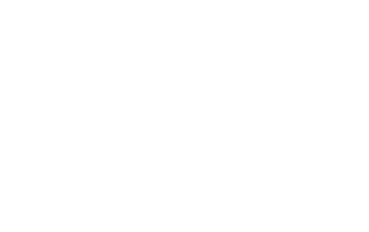 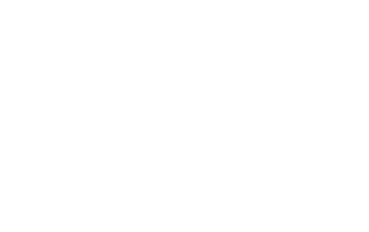 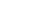 TẠM 
BIỆT
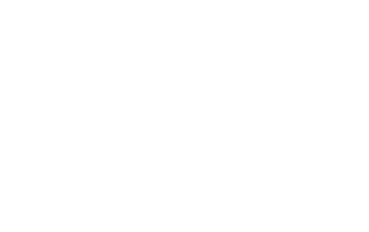 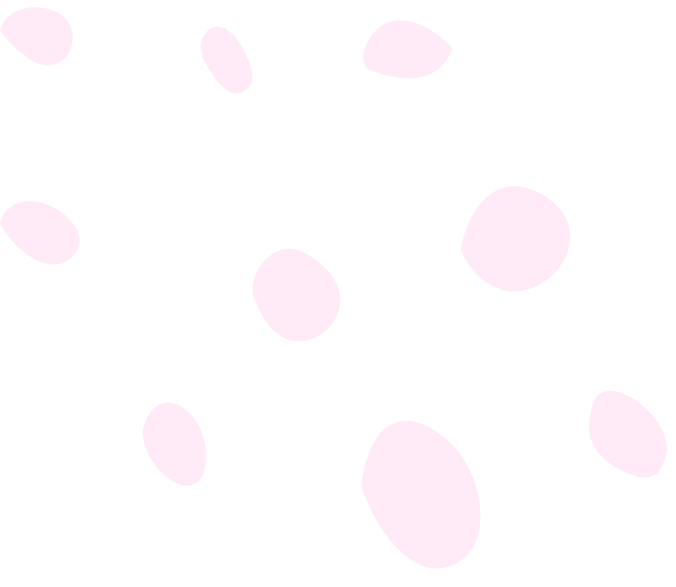 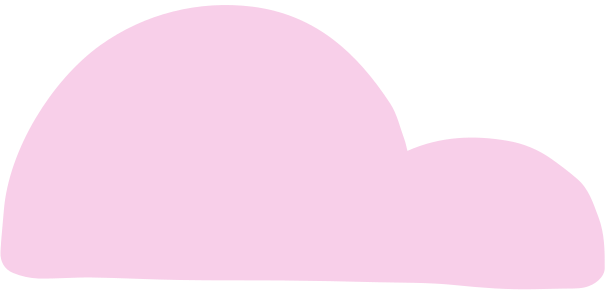